TABE  ELA-EPAXENUnit-1  UsageLesson-09 Adjectives That Compare
Some graphics may not have copied well during the Scan Process
1
ELA-E-09 Adjectives That Compare
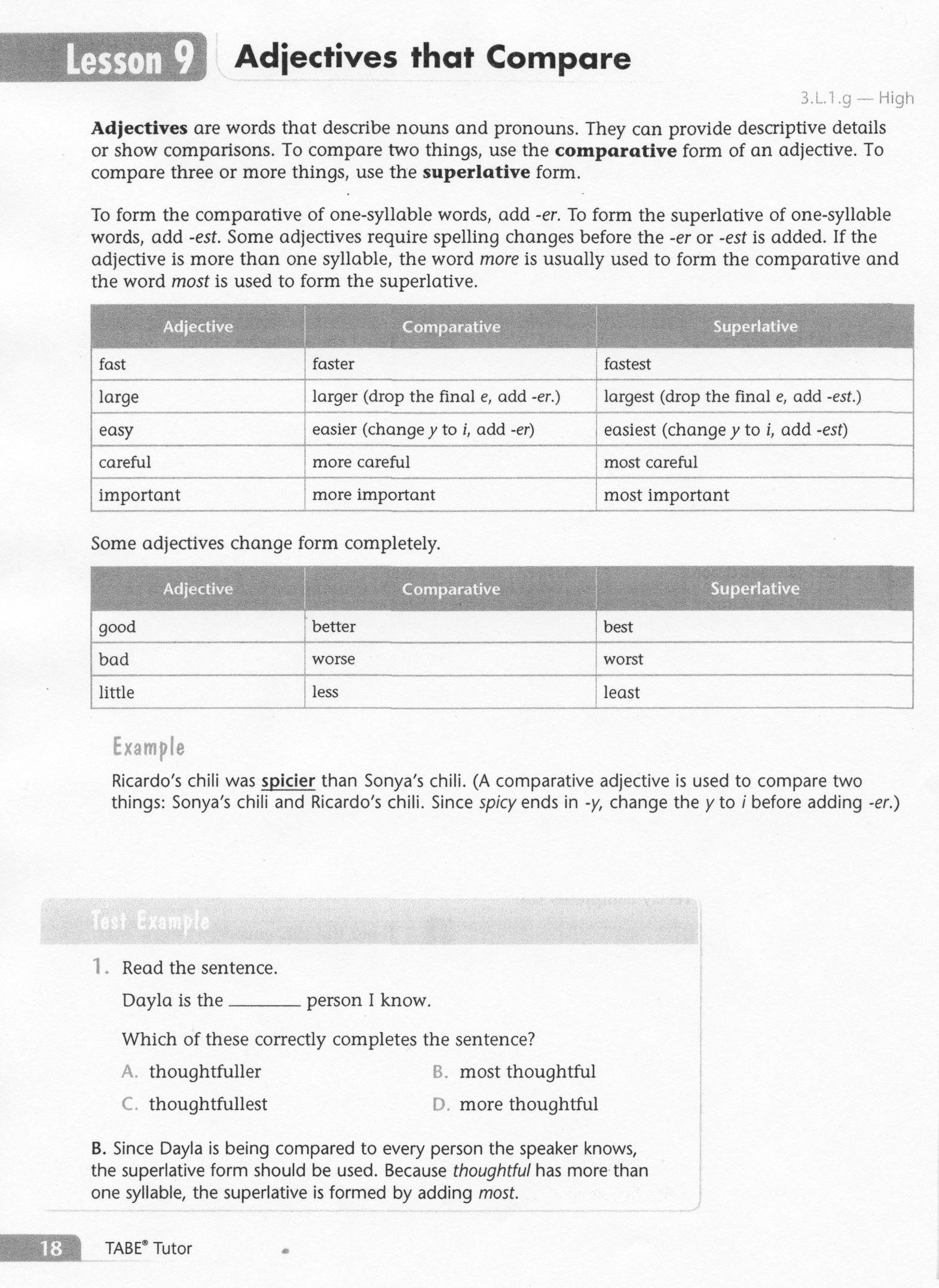 2
ELA-E-09 Adjectives That Compare
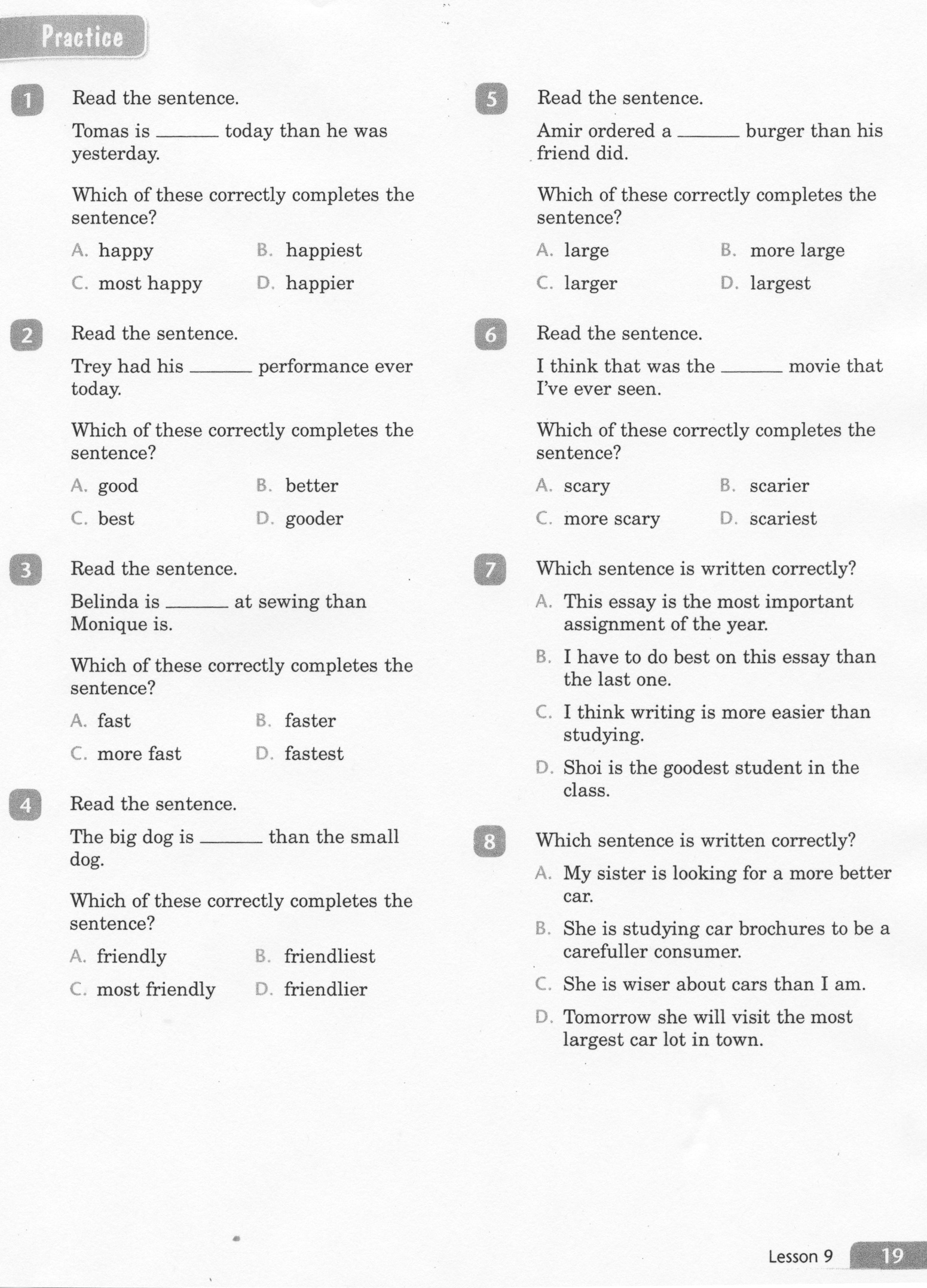 3
ELA-E-09 Adjectives That Compare
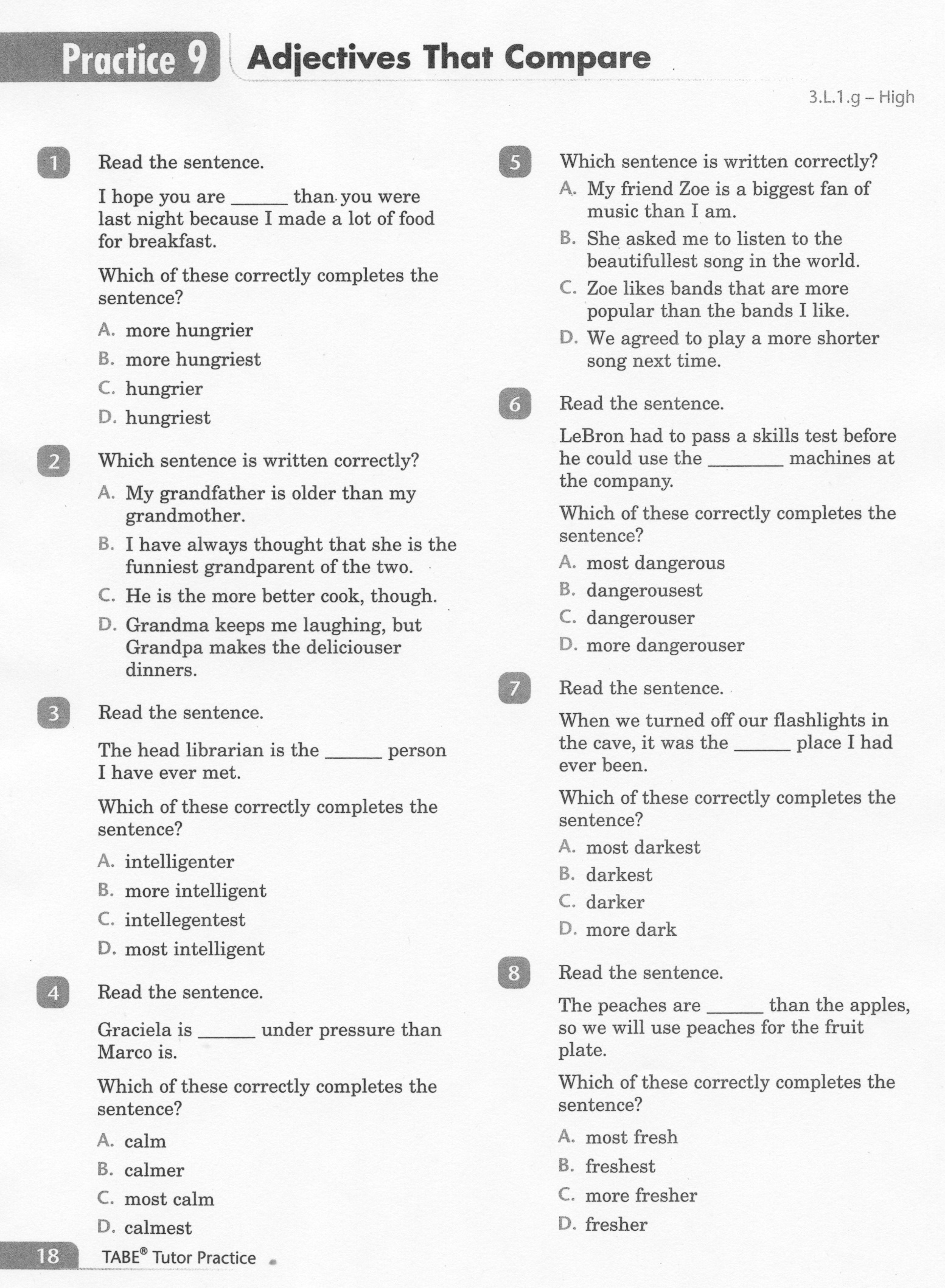 4
ELA-E-09 Adjectives That Compare
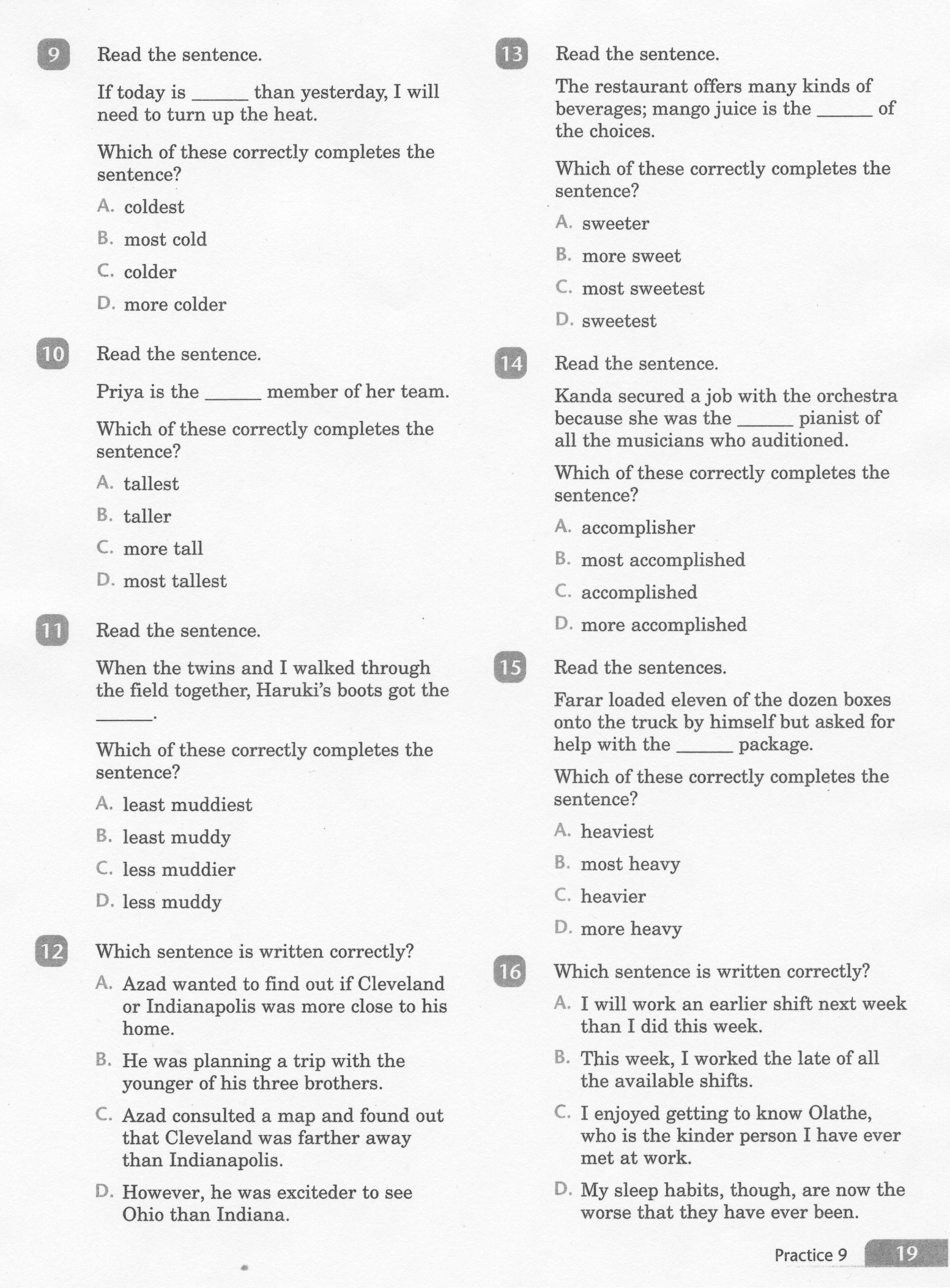 5
ELA-E-09 Adjectives That Compare
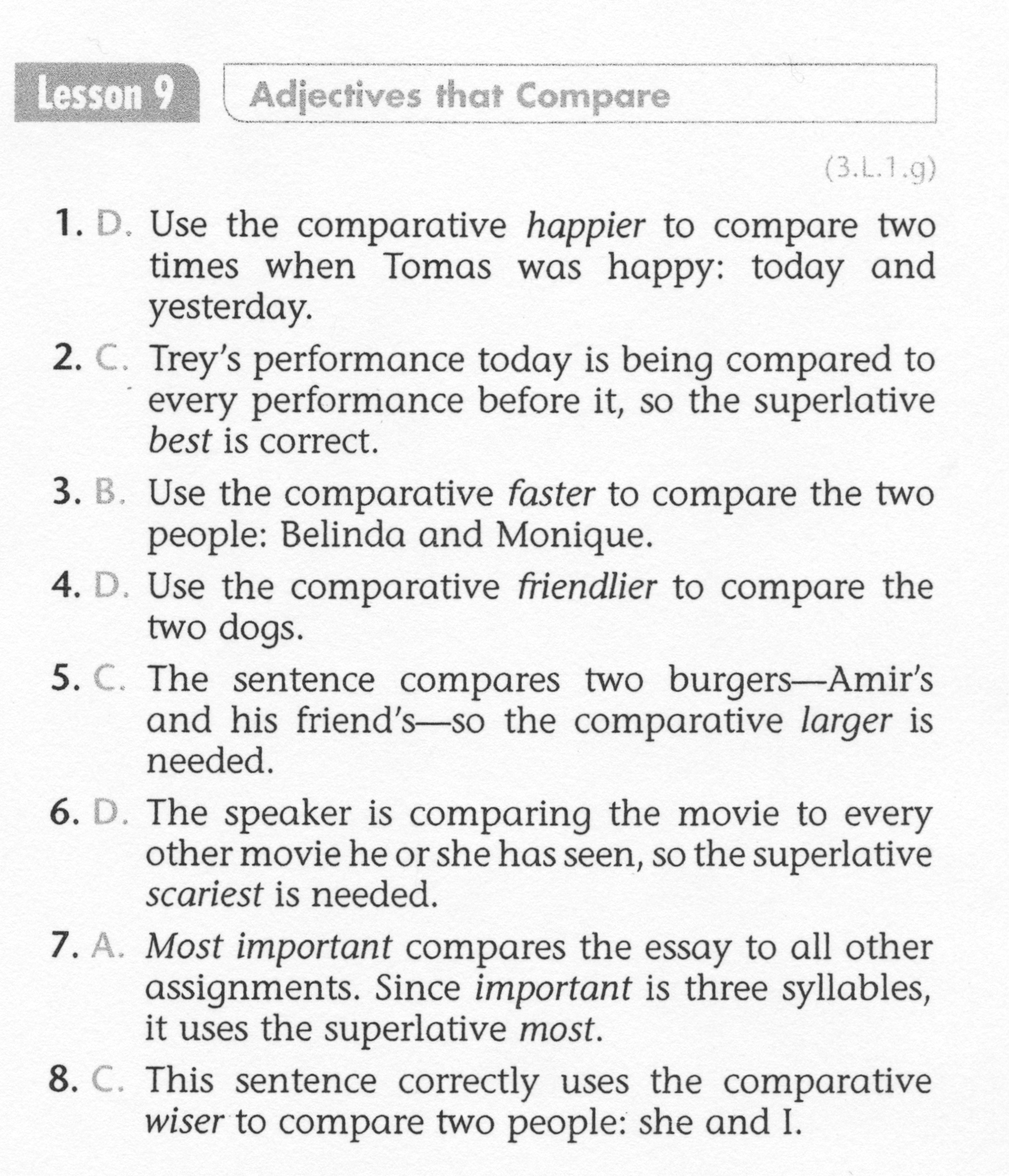 6
ELA-E-09 Adjectives That Compare
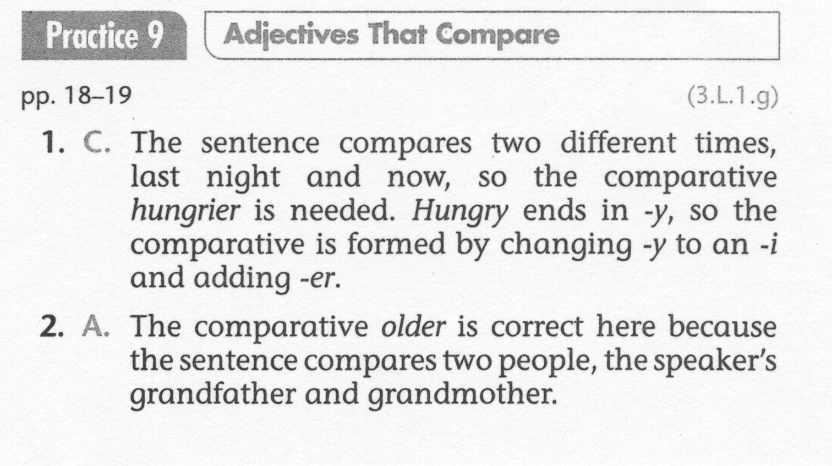 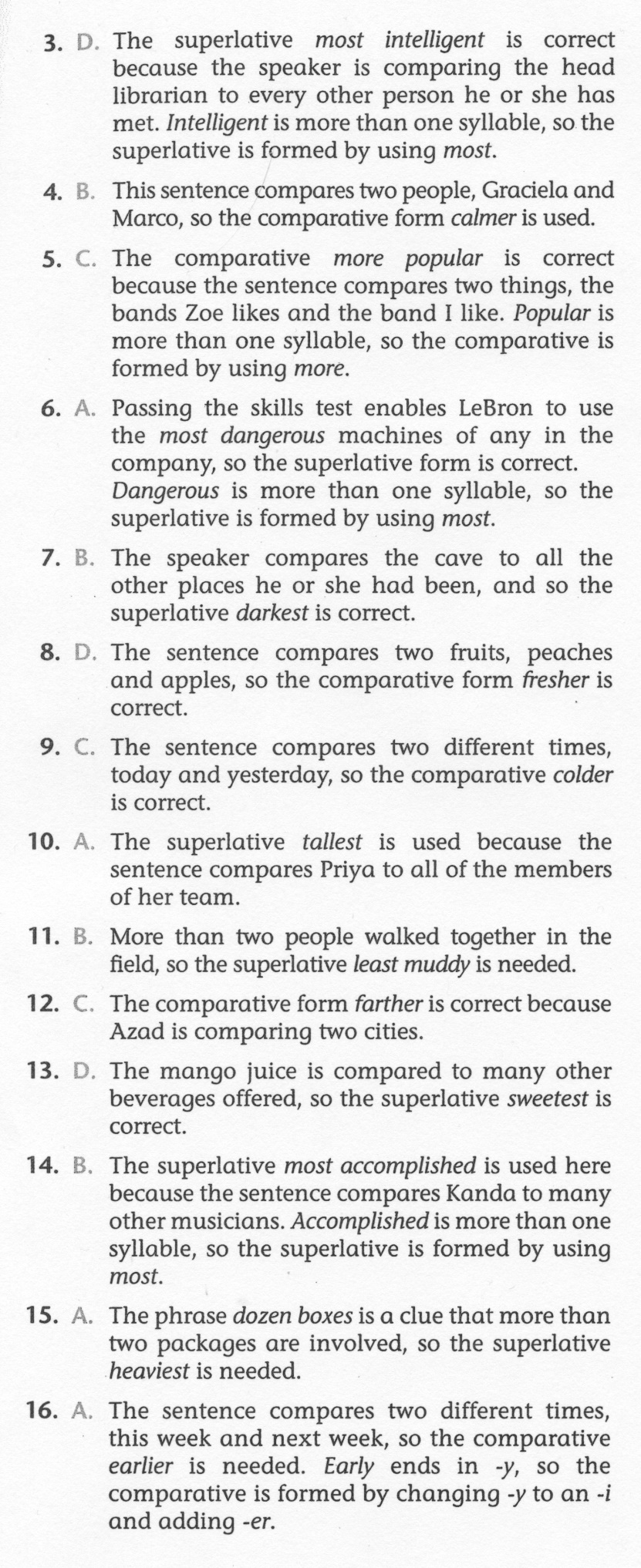 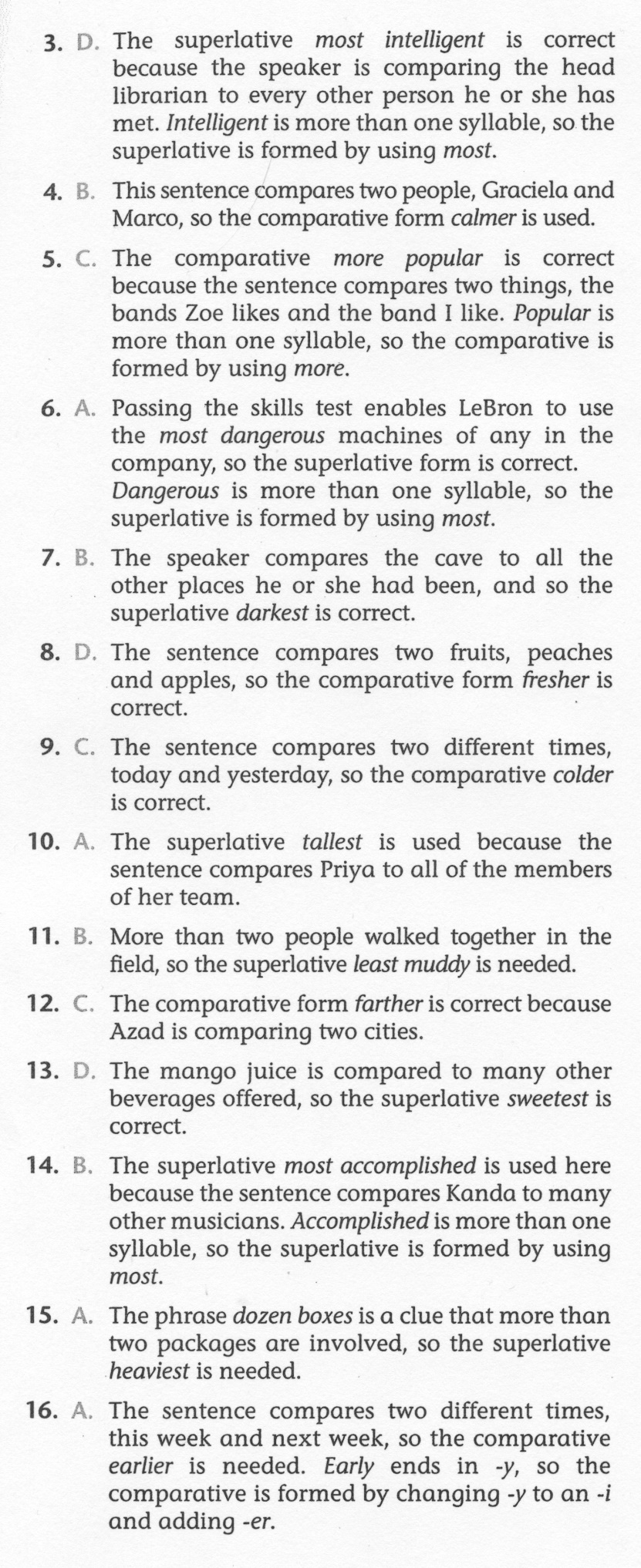 7